A timed, marked mock exam to enhance student success
Cath Brown  and Sue Pawley
School of Mathematics and Statistics
February 2025
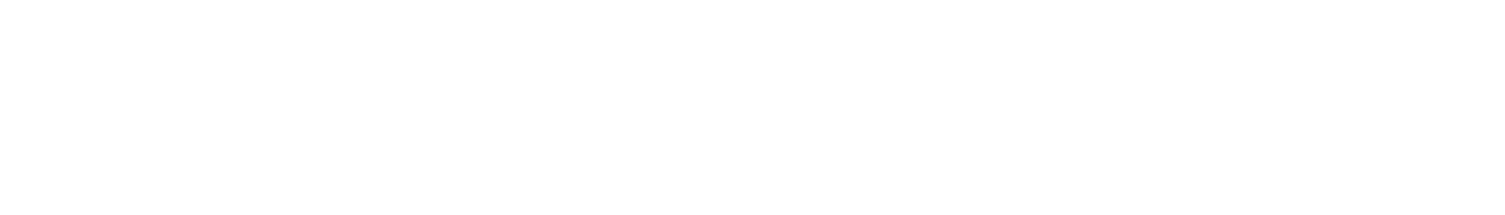 Background: MST224
Large increase in numbers for 21/22 as module became part of the data science degree
Reduction in module pass rate in 20/21 and 21/22, despite similar exam format
Weaker Cohort
[Speaker Notes: Cath 19/20 examination taken under different circumstances due to Covid restrictions]
What are the issues with remote & open book exams
Students seldom prioritise practising timing or working in test conditions
They may not realise substantial revision is still necessary
They may not appreciate a different style of question will be set to a closed book exam, eg they will not be asked for any standard definitions
Remote exams can “feel like” a TMA:-
Encourages typesetting
Perfectionism is tempting
No exam-hall adrenaline
Opportunities for collusion/ GenAI use
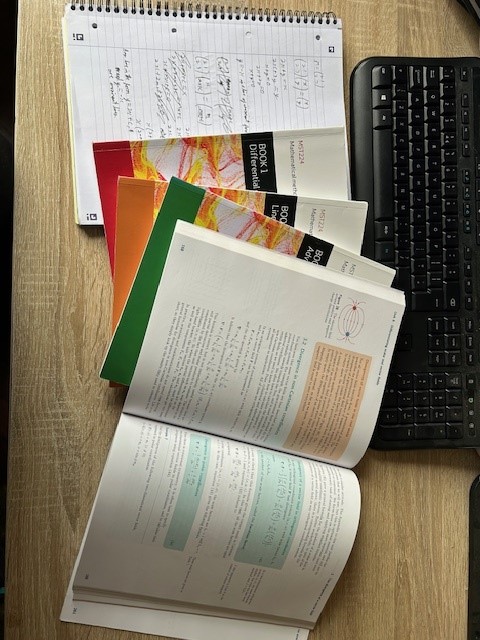 [Speaker Notes: Cath]
Introducing a timed, marked mock exam
Improving awareness of impact of time constraints

Encouraging earlier revision

Avoiding procrastination by introducing accountability

Giving a realistic picture of current position to help students focus their efforts
[Speaker Notes: Cath]
How the marked mock works
Available early May; real exam a month later.
Available for a week, but same time limits as real exam once opened 
Written by experienced AL using non-module FTE
Results back within 10 days
Marked by ALs using tutorial time
From second year, delivered using the iCMA system like the real thing
[Speaker Notes: Cath]
Additional Support
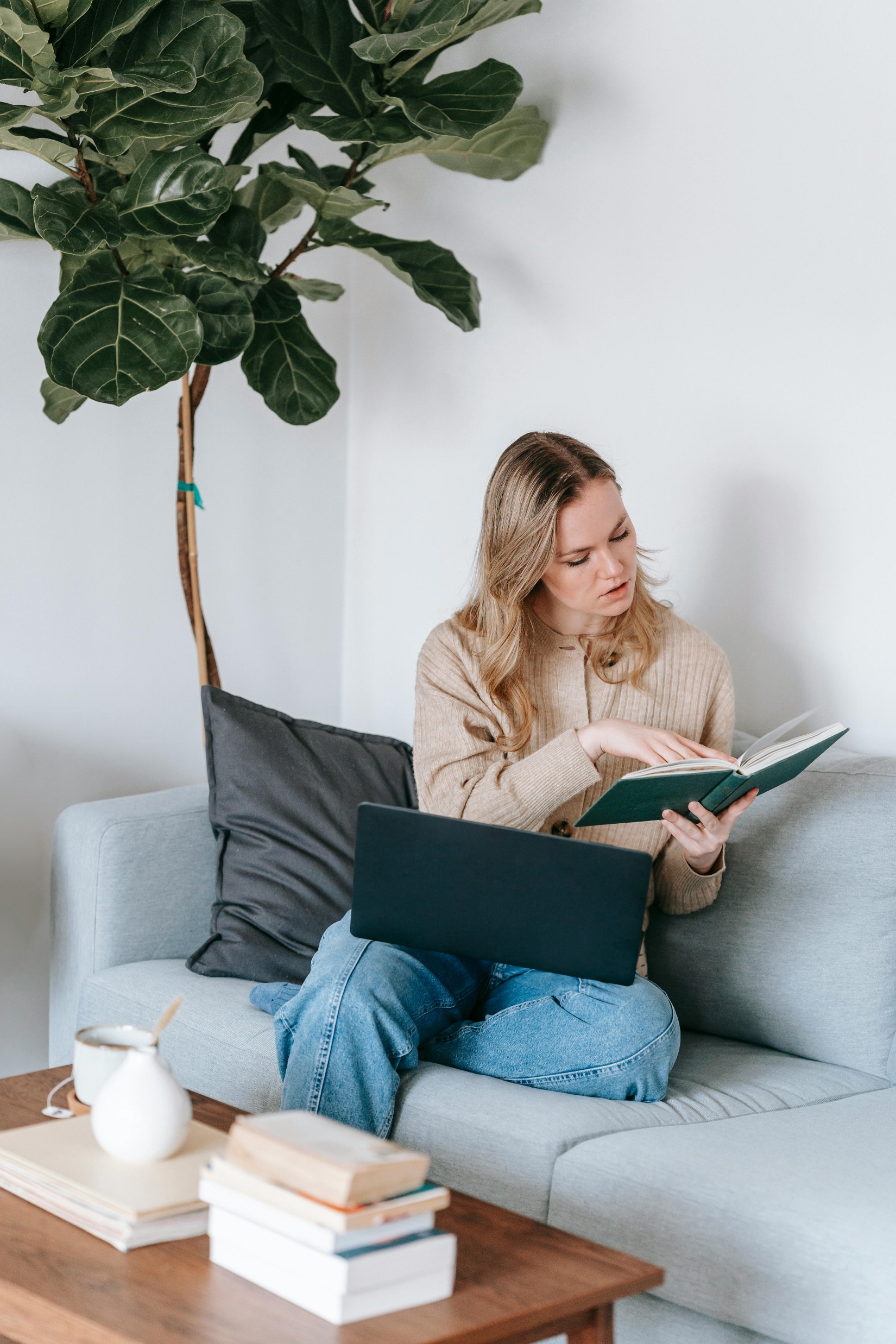 Full solutions available after cut off 
Typed up “perfect” solutions
Handwritten “realistic” solutions
Series of short (up to 15 mins) recordings going through questions
Anonymous forum and drop-in session for students to raise issues
[Speaker Notes: Cath exam only open for one 24 hour period- standard exam time is 4.5 hours.]
Impact of attempting the mock on student performance
88 students attempted the mock exam in 22J and then went on to take the real exam (a further 5 attempted the mock and then deferred the real exam)
166 took the mock in total in 23J
Students who attempted the mock were less likely to underperform in real exam
[Speaker Notes: Cath]
Was this just high achievers wanting reassurance?
Percentages of students gaining marks in bands in mock
[Speaker Notes: Cath]
But did we attract students across the range?
Students’ continuous assessment mark band
[Speaker Notes: Cath]
Student experiences of the mock exam (22/23)
35 Students (48% response rate) responded to a 2023 survey which attempted to gauge the student experience of taking the mock examination and how it affected their preparation for the real exam. All students that responded sat the real exam.  The survey was opened after the real exam had taken place and did not close until after results had been released, giving students the option of whether to respond before or after they knew their results
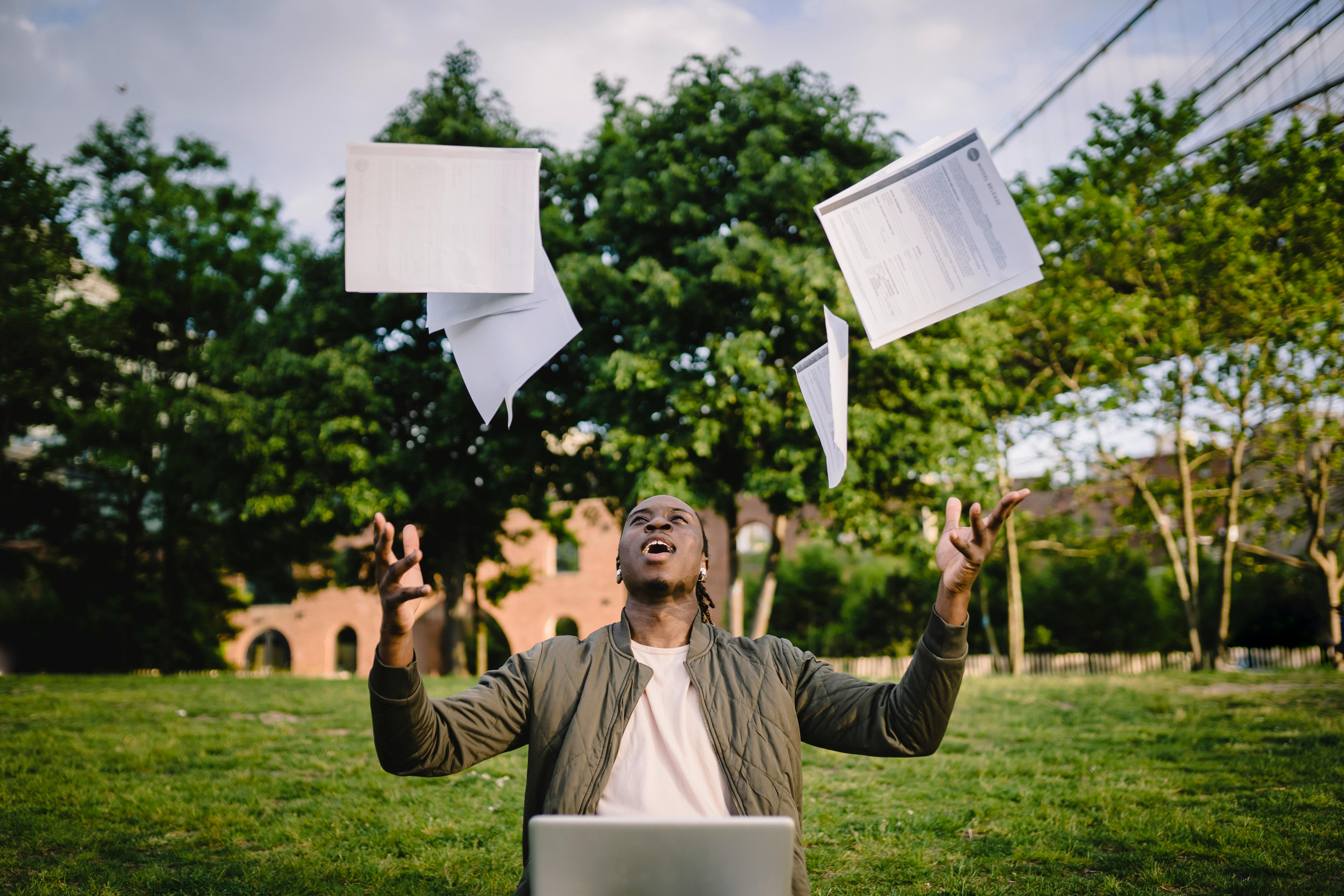 The blue boxes in the slides are all quotes from students who have sat a mock exam
Why did you decide to take the mock exam?
“To familiarise myself with the process and to see how I coped with the time pressure and workrate.”
“I hadn't done a marked mock for 20 years, I had really forgotten how much difference they make.”
[Speaker Notes: Cath]
Did the mock change the way you revised and prepared for the real exam?
“I had not revised much when I took the mock exam but it gave me a good sense of how much work I still had to put into it for the real exam.”
“I've managed to iron out so many wrinkles…..and also gave me a healthy dose of fear. I don't know as much as I thought. So I've been revising hard”
[Speaker Notes: Cath]
How much did the mock exam help with the real exam?
“I think the mock exam is a really good thing…But most importantly the experience of doing a paper under exam conditions before the real thing is so helpful”
“I went to pieces in the mock and did very badly, I do not know my real exam grade yet but I performed much better in the real exam and did not go to pieces. ”
[Speaker Notes: Cath]
How did the mock change your feelings about the real exam?
“Immediately after the exam, I felt stressed and worried as I knew I had not done enough to pass and found it very difficult, particularly with the timings. Though I changed my thought process around after a short time and used the process a positive -to help me focus on what I was doing wrong and how to improve. ”
“It felt much more authentic than just setting myself a past paper and a time limit. I can't explain why it feels different but it did, and I was able to use that to anchor myself in the real exam when I started to stress.”
[Speaker Notes: Cath]
How helpful did you find having the mock exam marked and returned?
“Having university personnel grading the mock made me accountable to try my best. No doubt that the mock was one of the main reasons that made the difference between failing and passing the real exam.”
All students that responded to the survey found having the Mock exam marked helpful or very helpful.
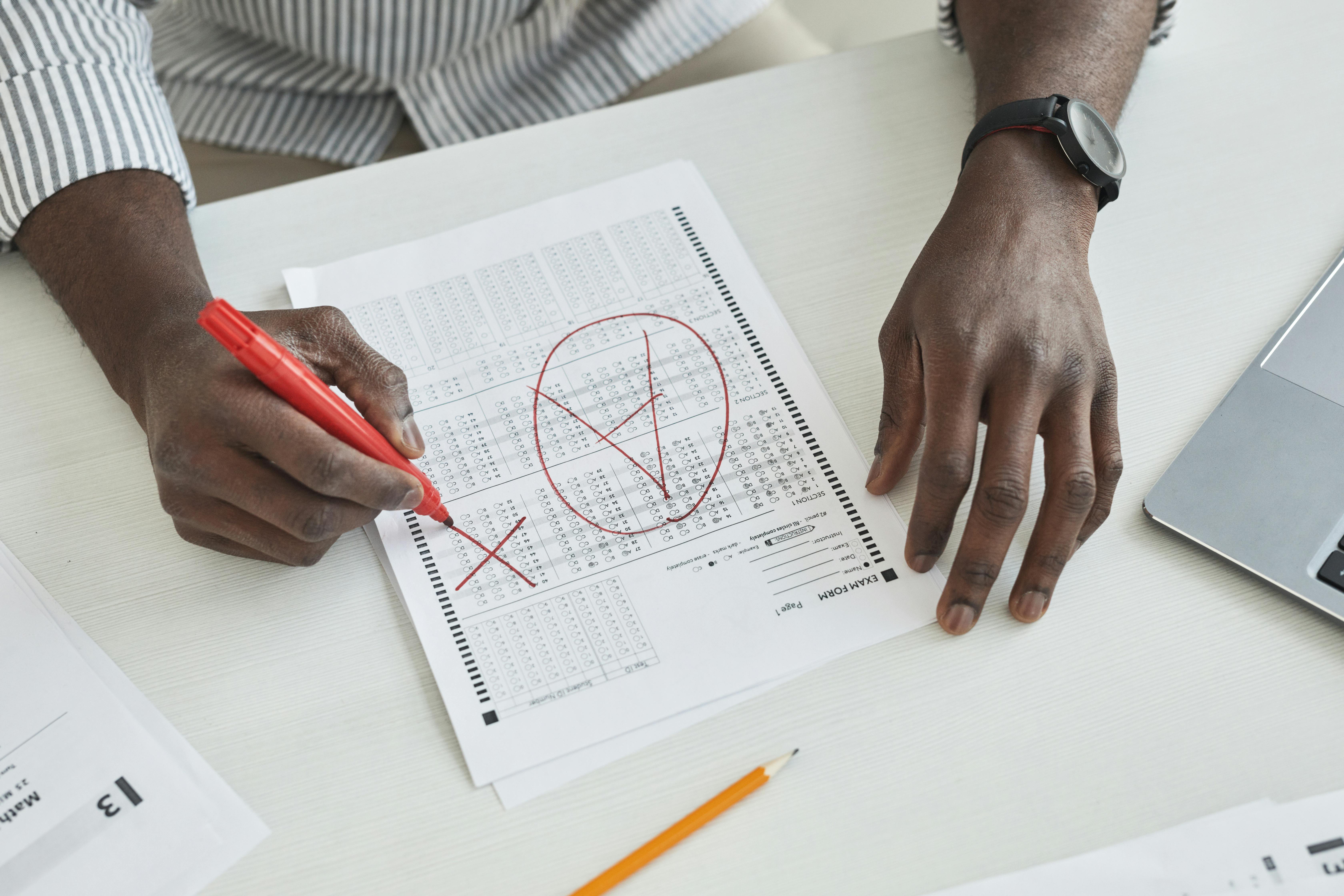 “Doing a past paper and marking it yourself just isn't the same”
Problems still to solve
Downloading and distributing scripts to AL markers efficiently
Getting scripts and marks back to students efficiently
Conflicts in use of ALs’ time at a busy time of year
Coincides with final TMA marking
And often external pressures too
Work on “aftercare” for students who are disappointed with their score
[Speaker Notes: Cath]
QUESTIONS?
Cath.Brown@open.ac.uk

Susan.Pawley@open.ac.uk
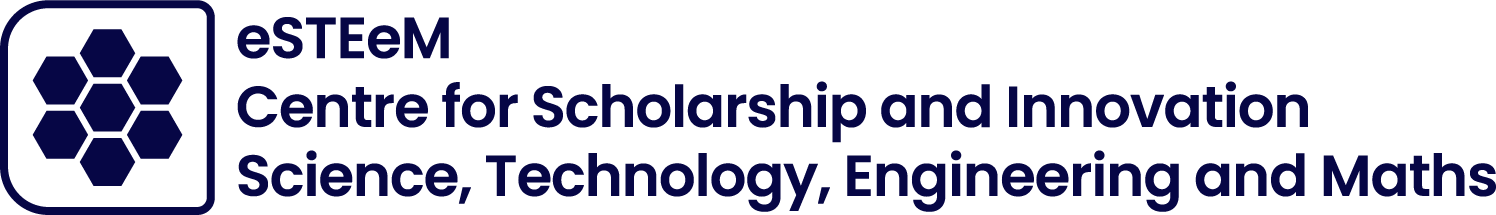 [Speaker Notes: Cath]